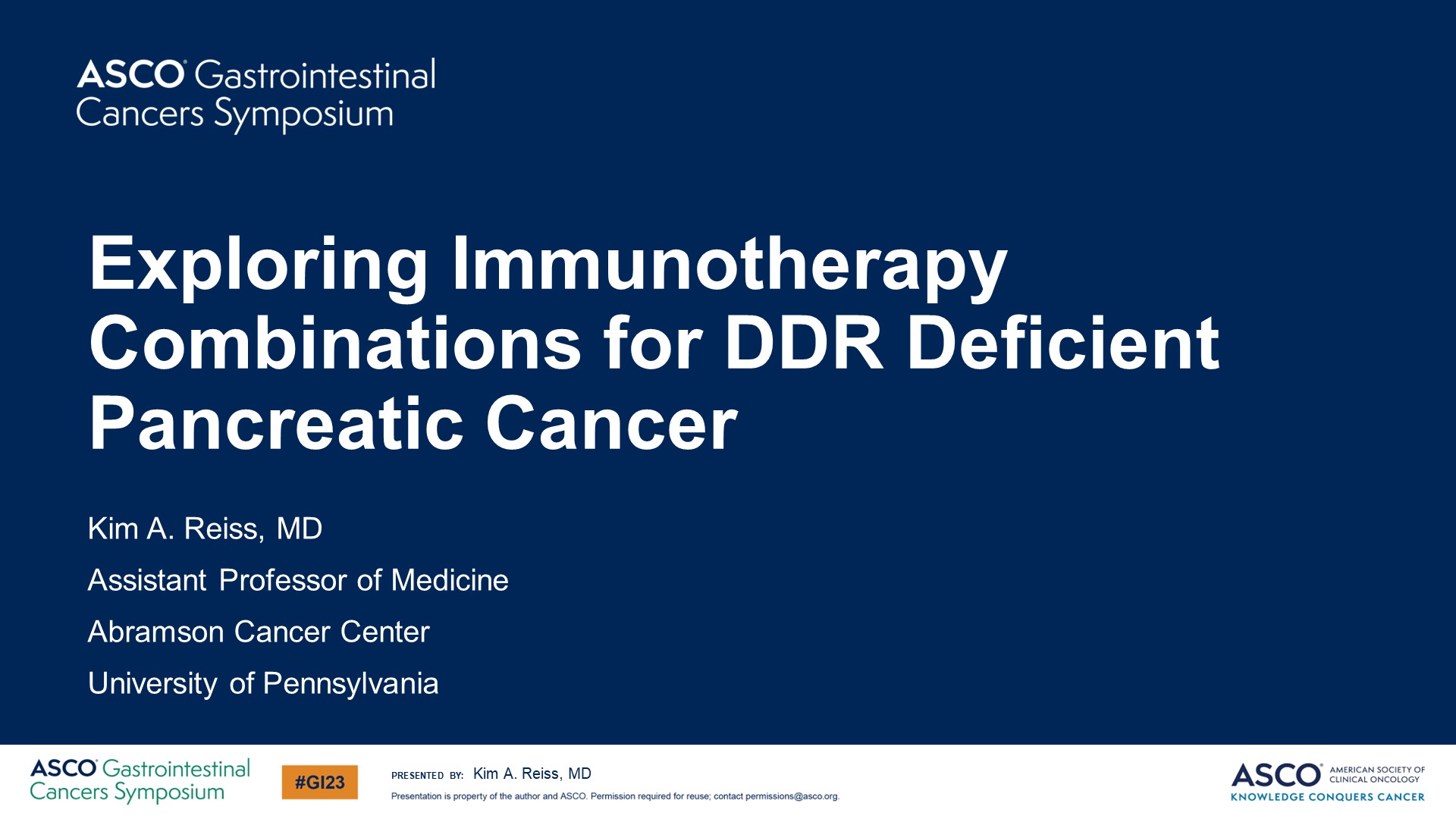 Exploring Immunotherapy Combinations for DDR Deficient Pancreatic Cancer
Content of this presentation is the property of the author, licensed by ASCO. Permission required for reuse.
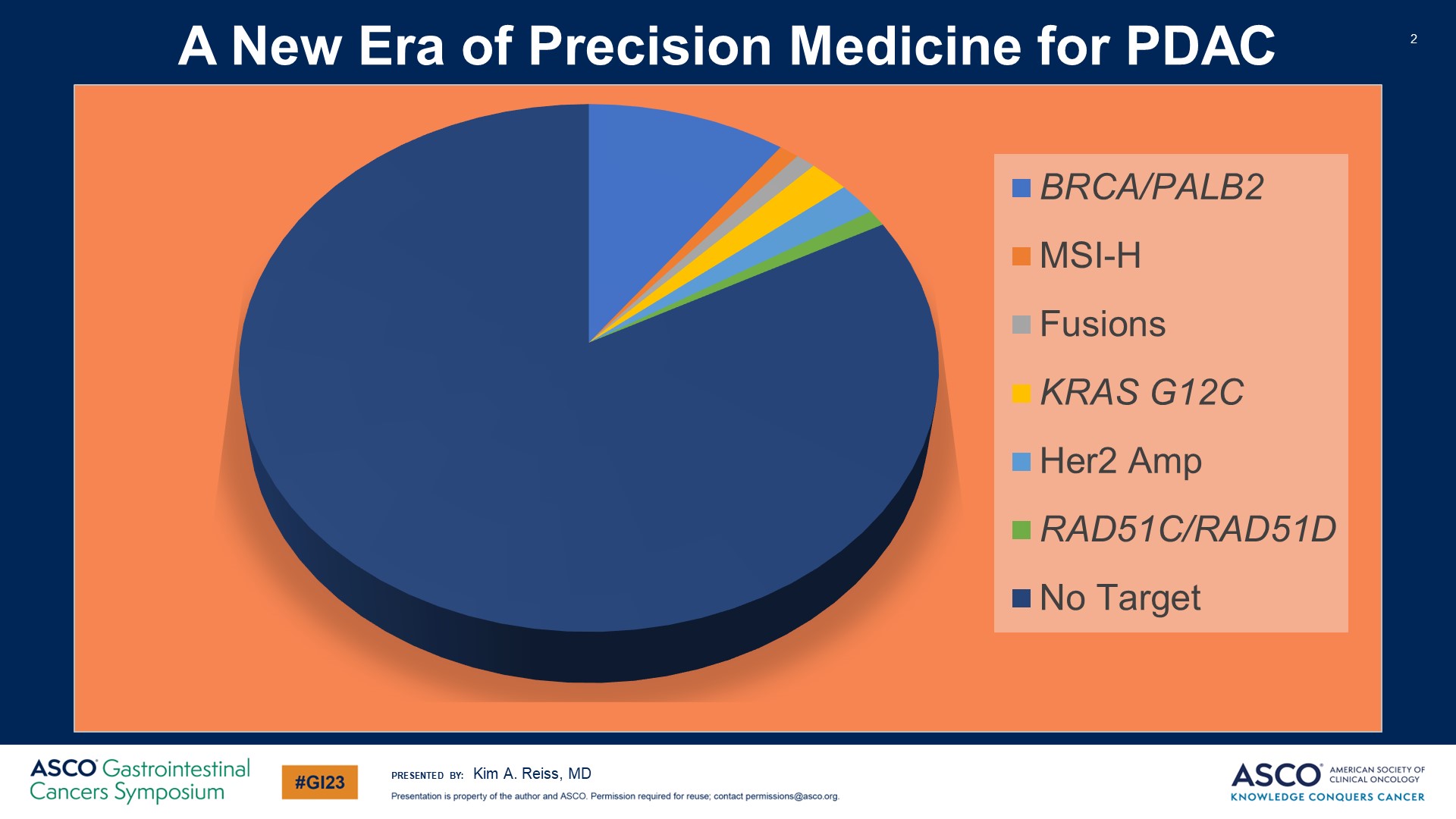 A New Era of Precision Medicine for PDAC
Content of this presentation is the property of the author, licensed by ASCO. Permission required for reuse.
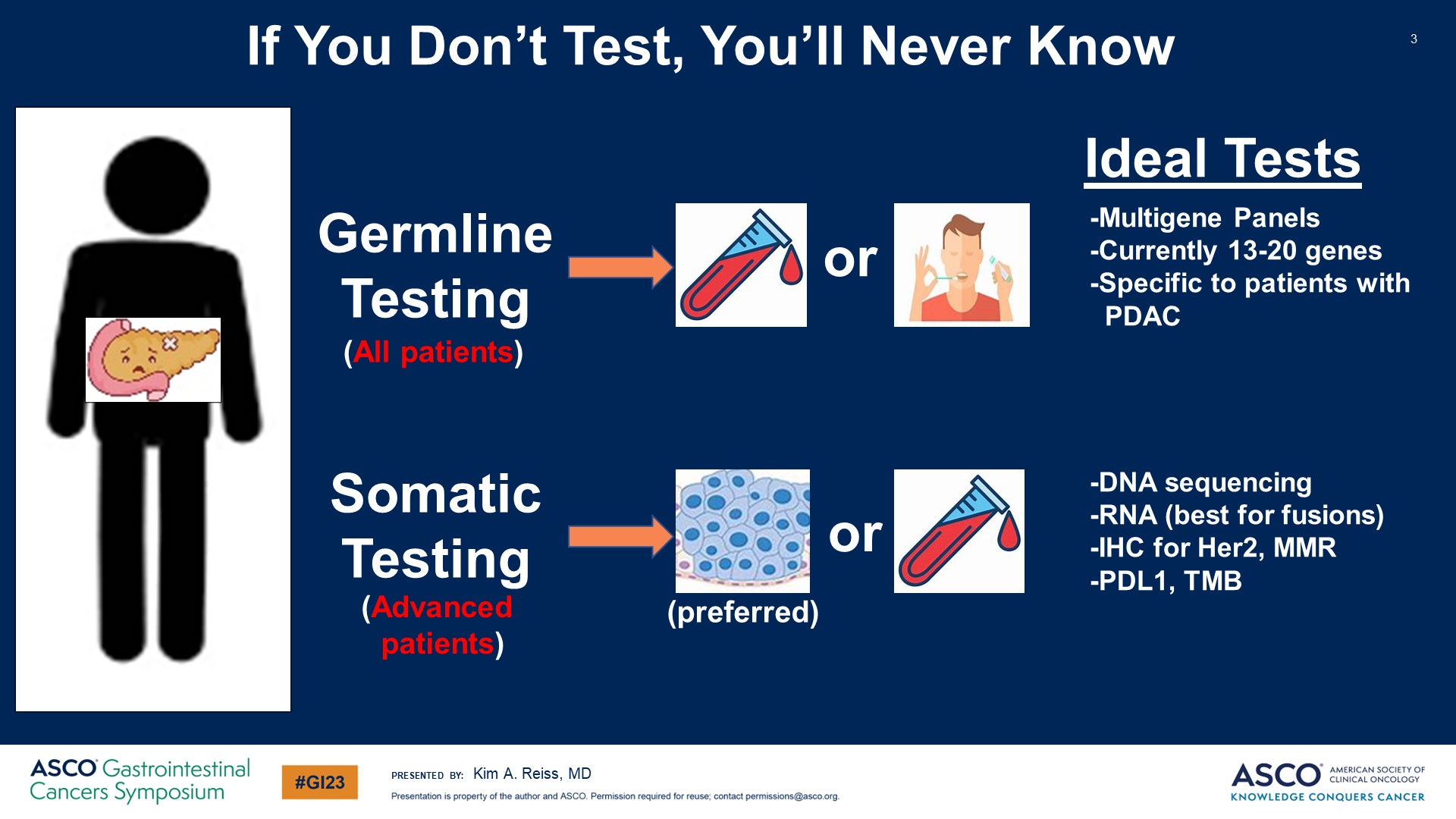 Slide 3
Content of this presentation is the property of the author, licensed by ASCO. Permission required for reuse.
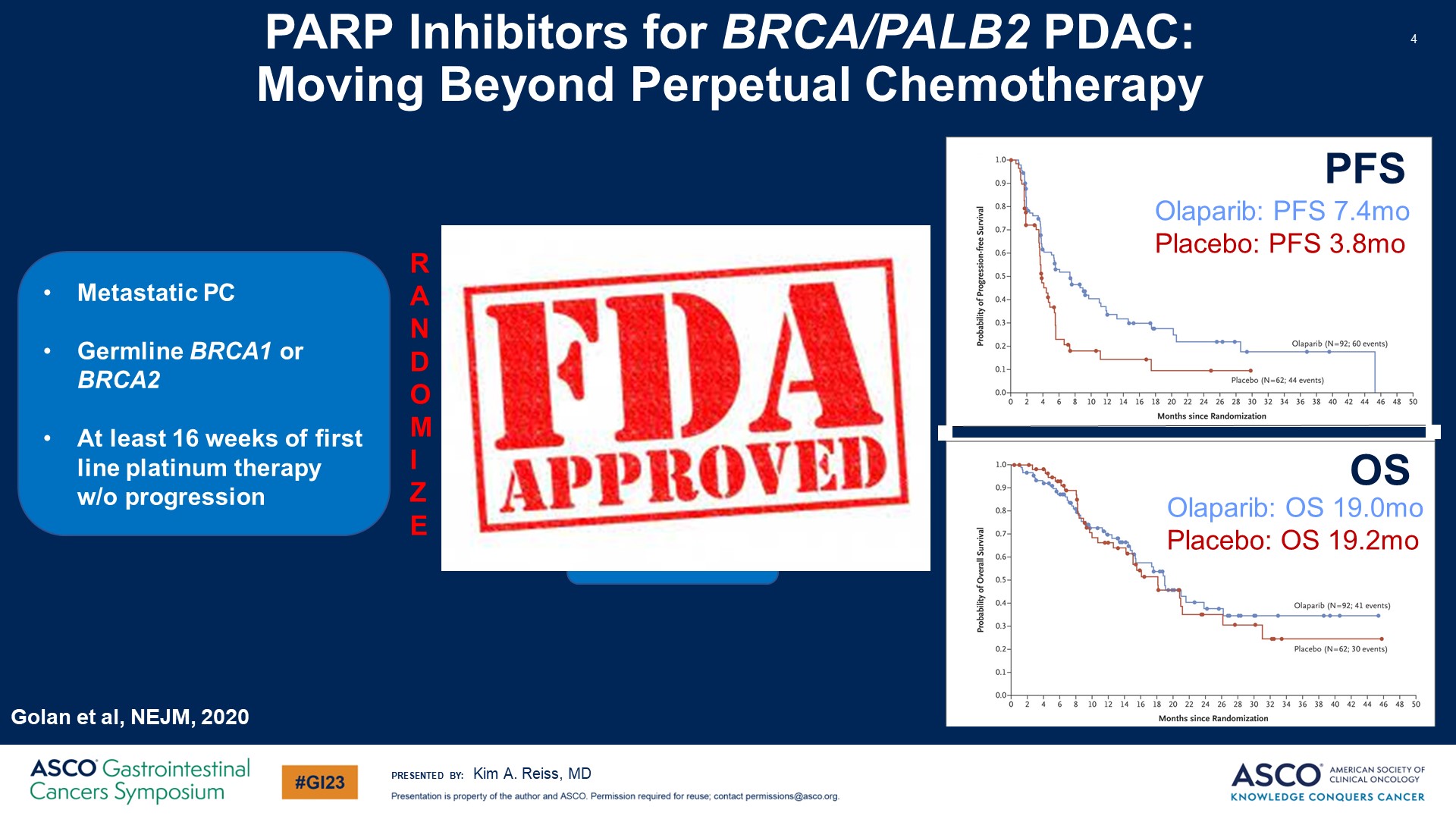 Slide 4
Content of this presentation is the property of the author, licensed by ASCO. Permission required for reuse.
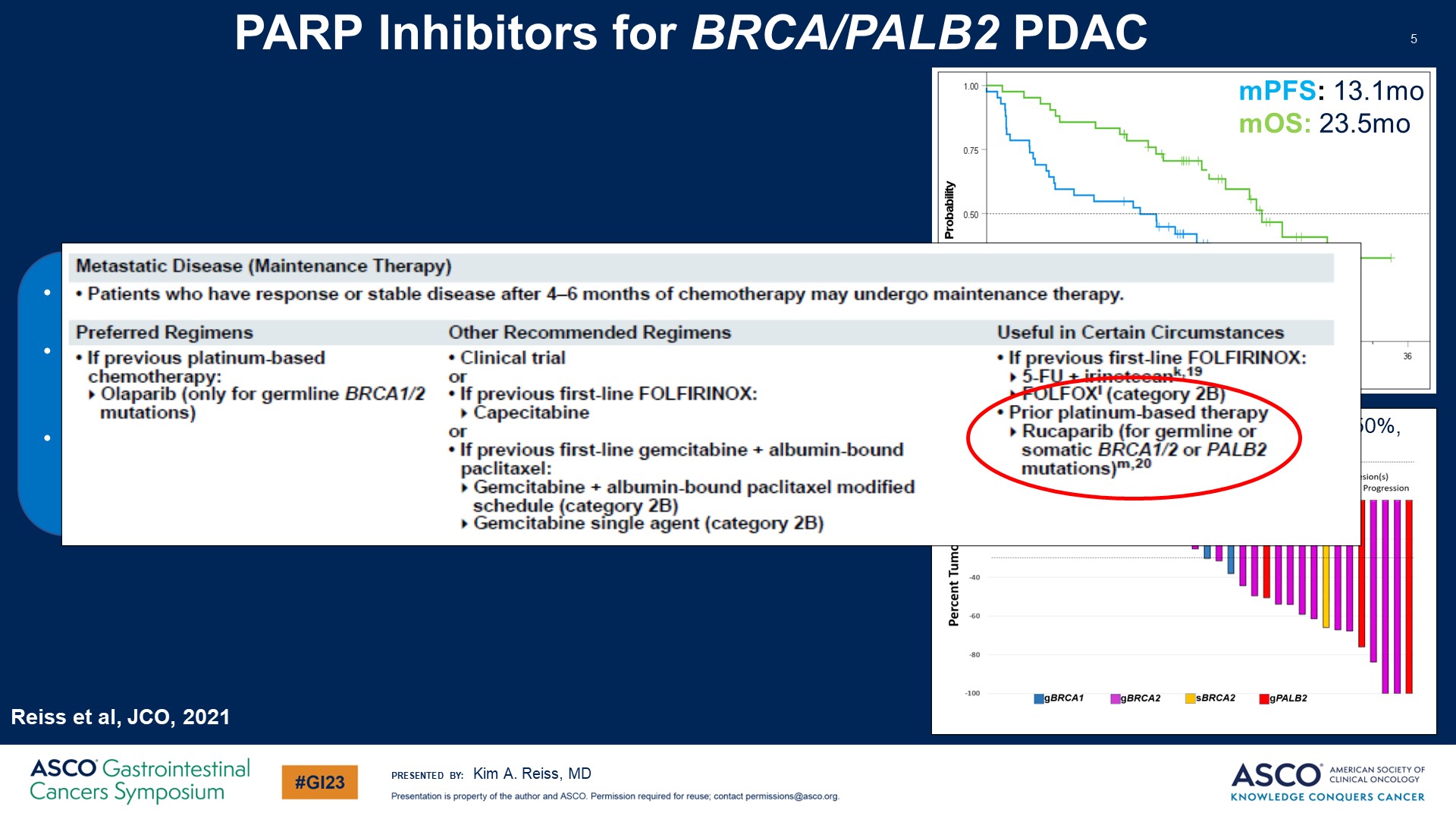 Slide 5
Content of this presentation is the property of the author, licensed by ASCO. Permission required for reuse.
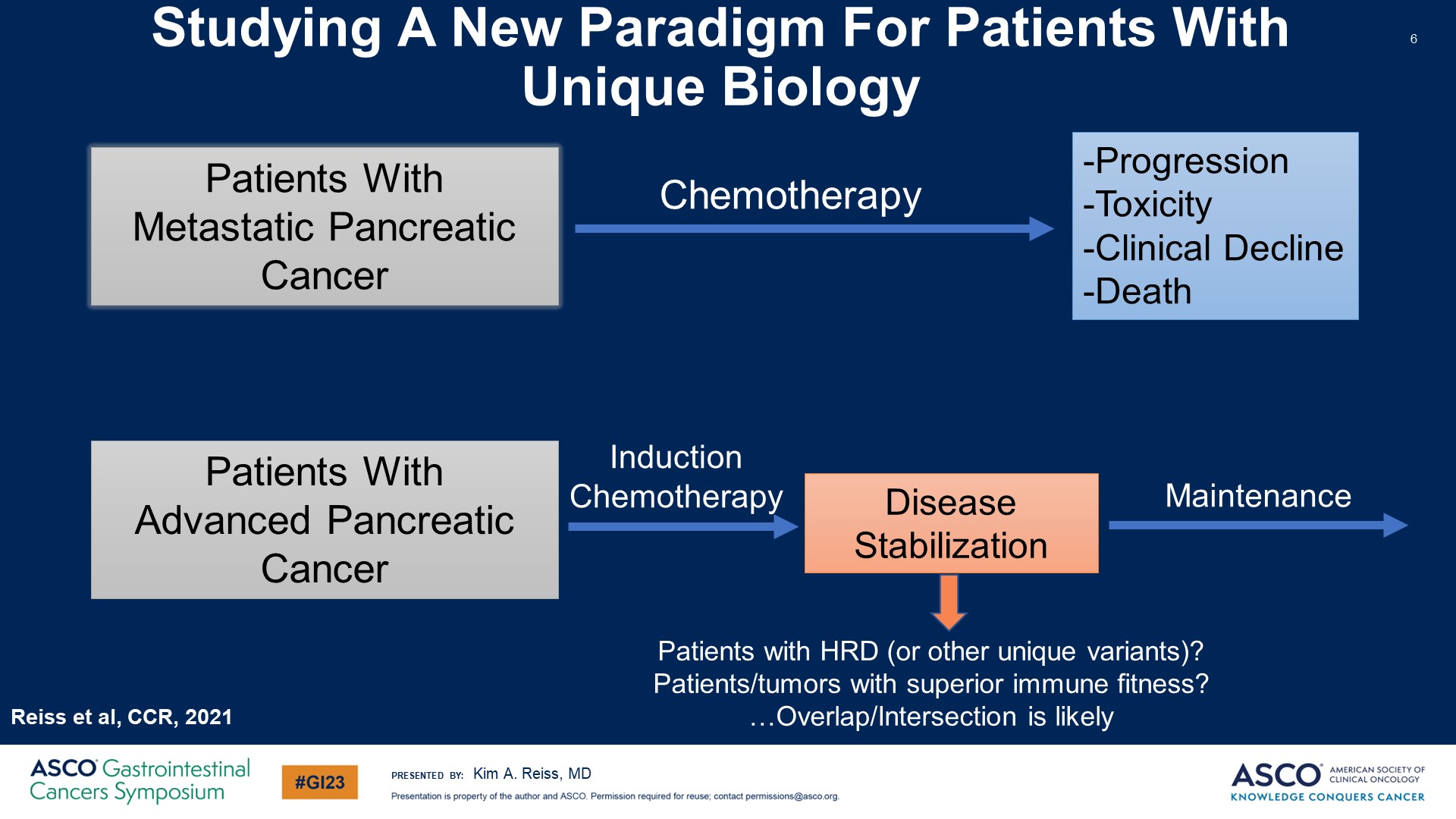 Studying A New Paradigm For Patients With Unique Biology
Content of this presentation is the property of the author, licensed by ASCO. Permission required for reuse.
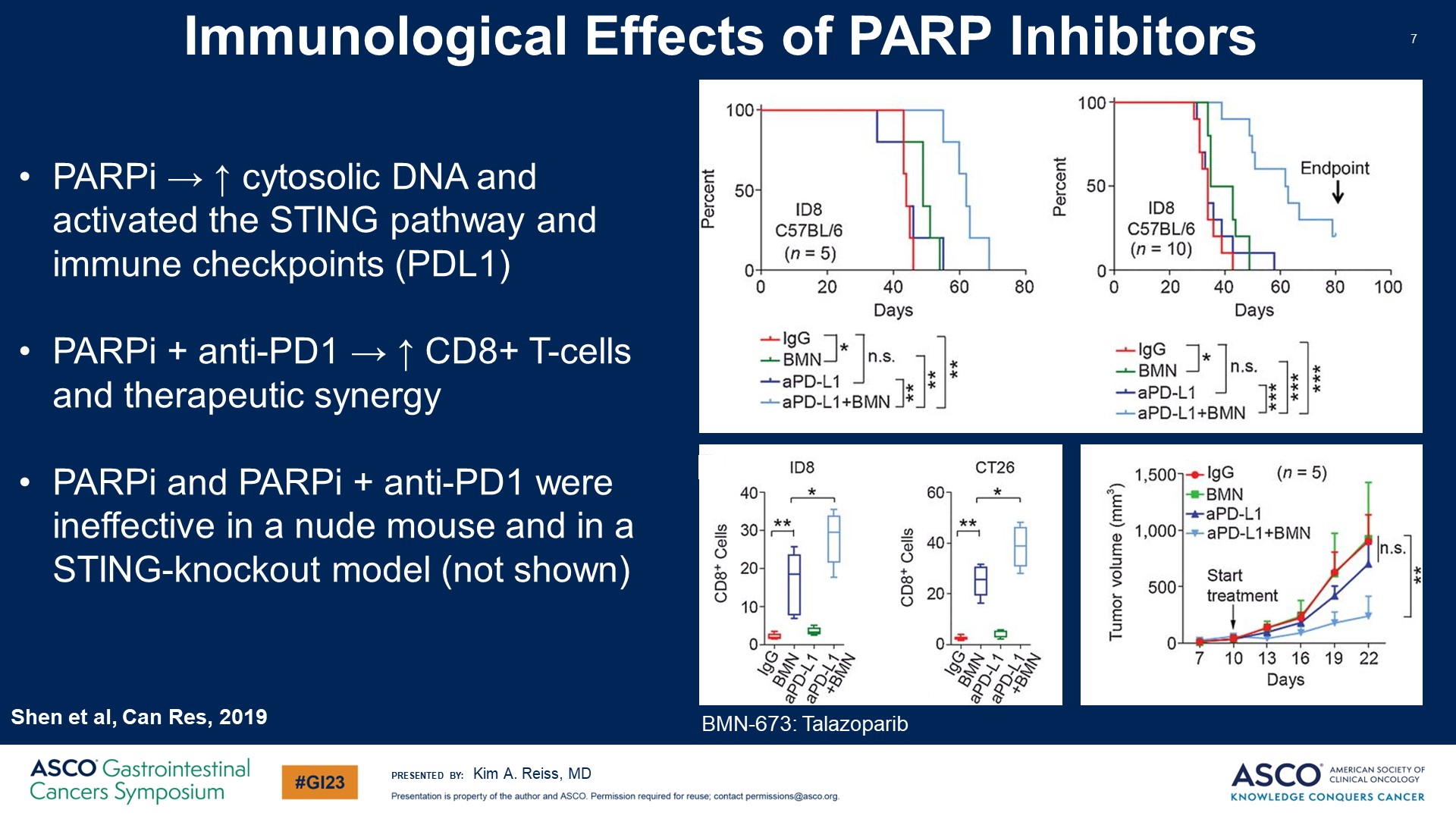 Immunological Effects of PARP Inhibitors
Content of this presentation is the property of the author, licensed by ASCO. Permission required for reuse.
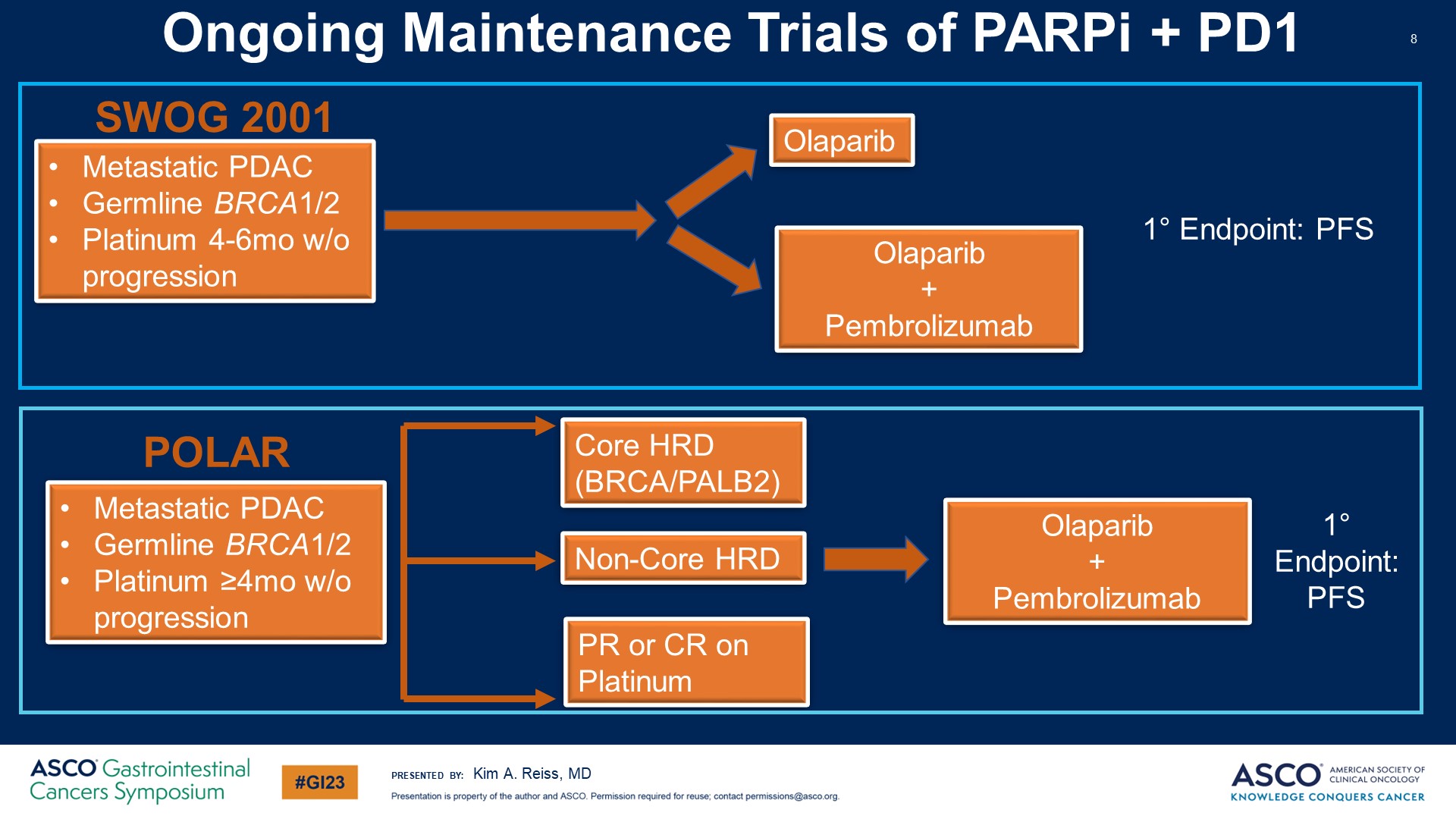 Ongoing Maintenance Trials of PARPi + PD1
Content of this presentation is the property of the author, licensed by ASCO. Permission required for reuse.
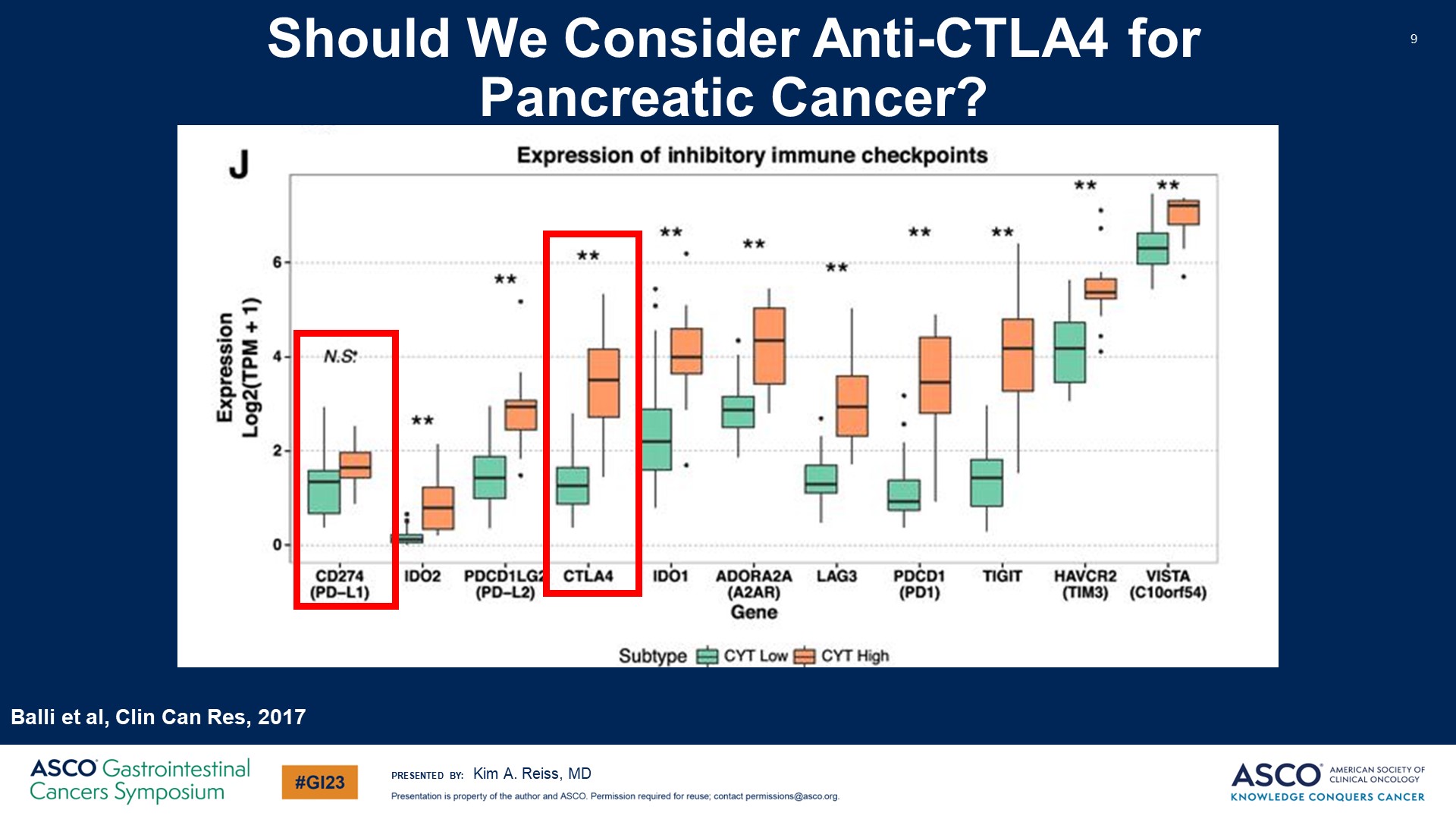 Should We Consider Anti-CTLA4 for <br />Pancreatic Cancer?
Content of this presentation is the property of the author, licensed by ASCO. Permission required for reuse.
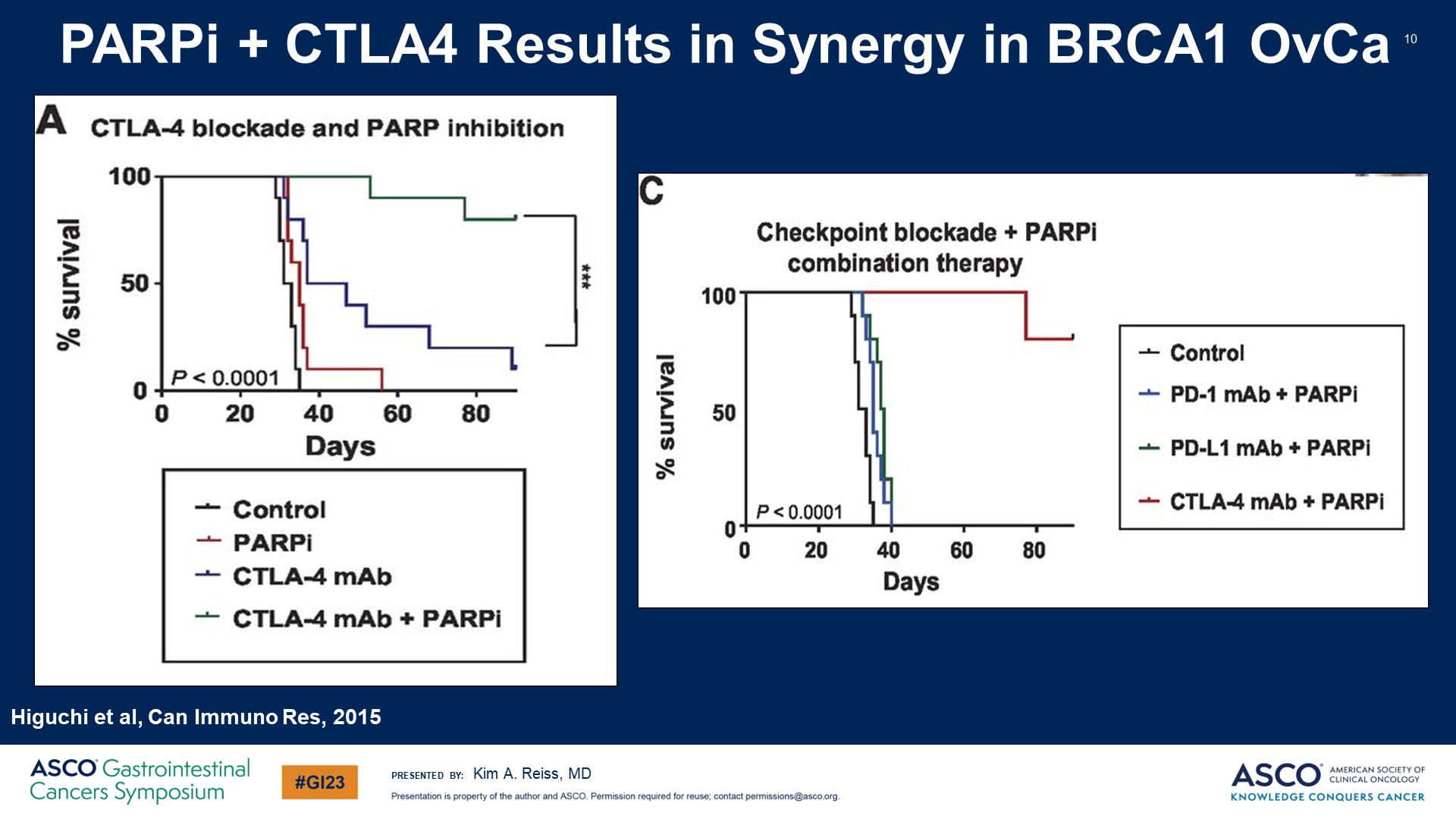 PARPi + CTLA4 Results in Synergy in BRCA1 OvCa
Content of this presentation is the property of the author, licensed by ASCO. Permission required for reuse.
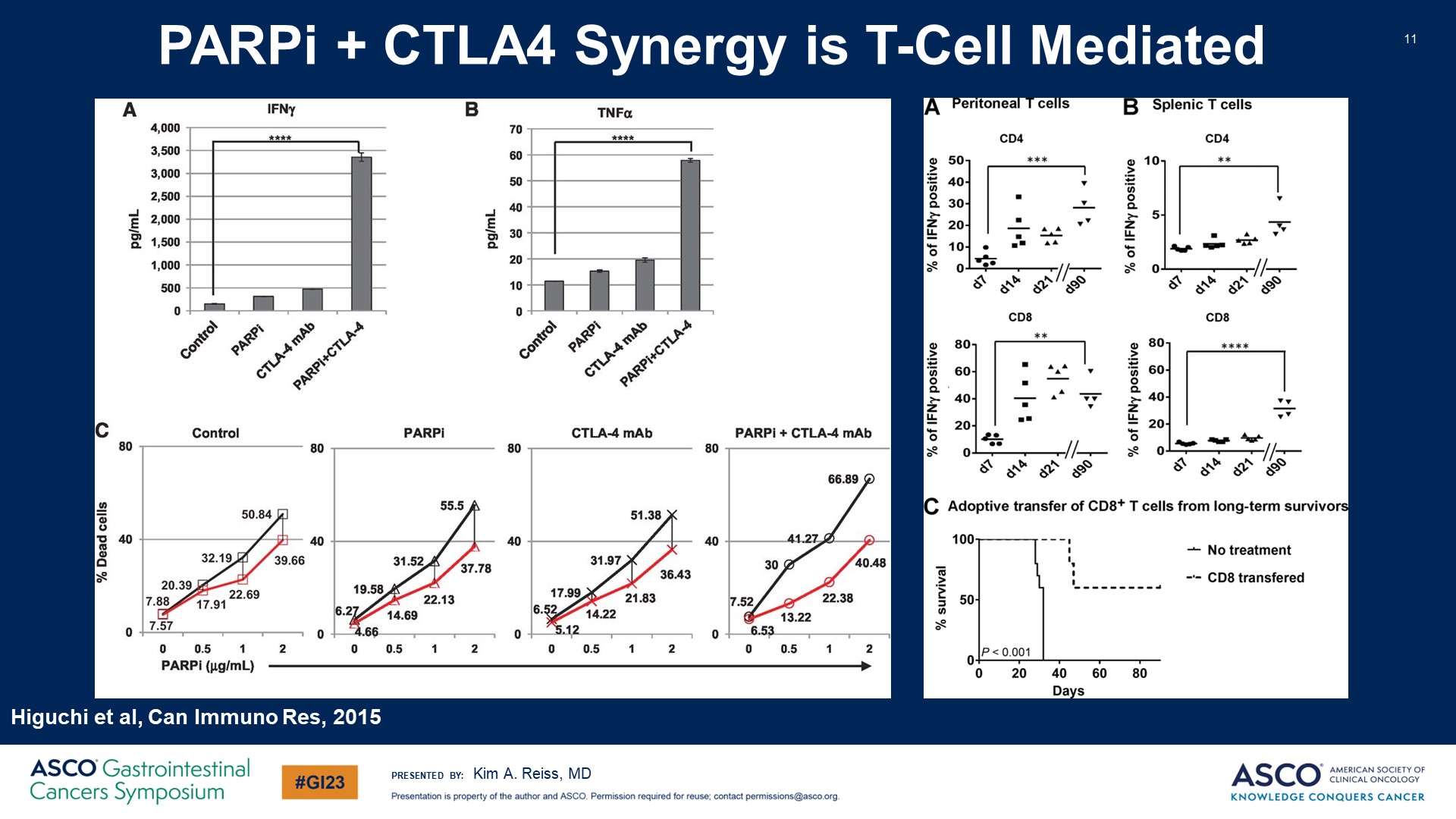 PARPi + CTLA4 Synergy is T-Cell Mediated
Content of this presentation is the property of the author, licensed by ASCO. Permission required for reuse.
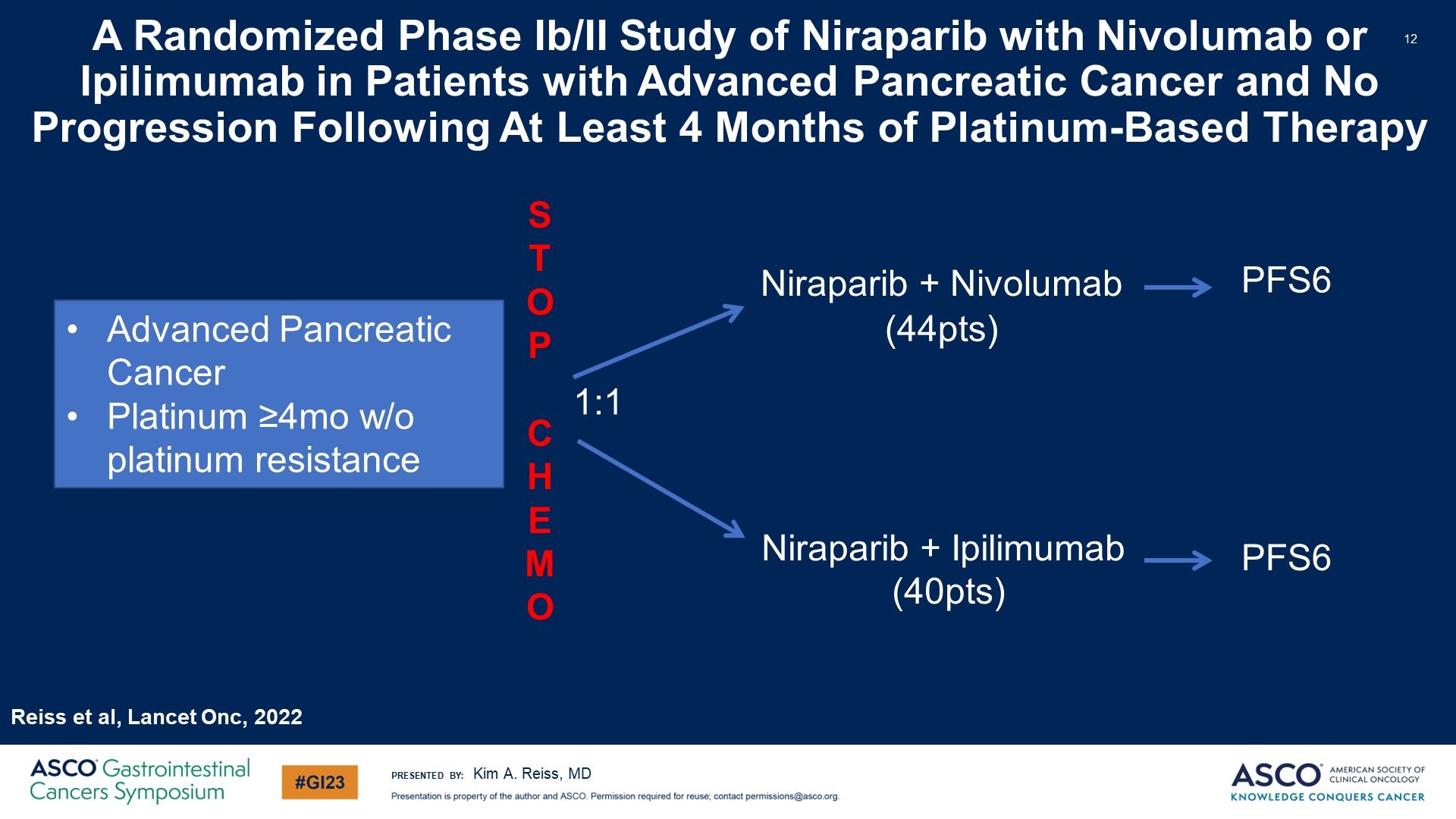 A Randomized Phase Ib/II Study of Niraparib with Nivolumab or Ipilimumab in Patients with Advanced Pancreatic Cancer and No Progression Following At Least 4 Months of Platinum-Based Therapy
Content of this presentation is the property of the author, licensed by ASCO. Permission required for reuse.
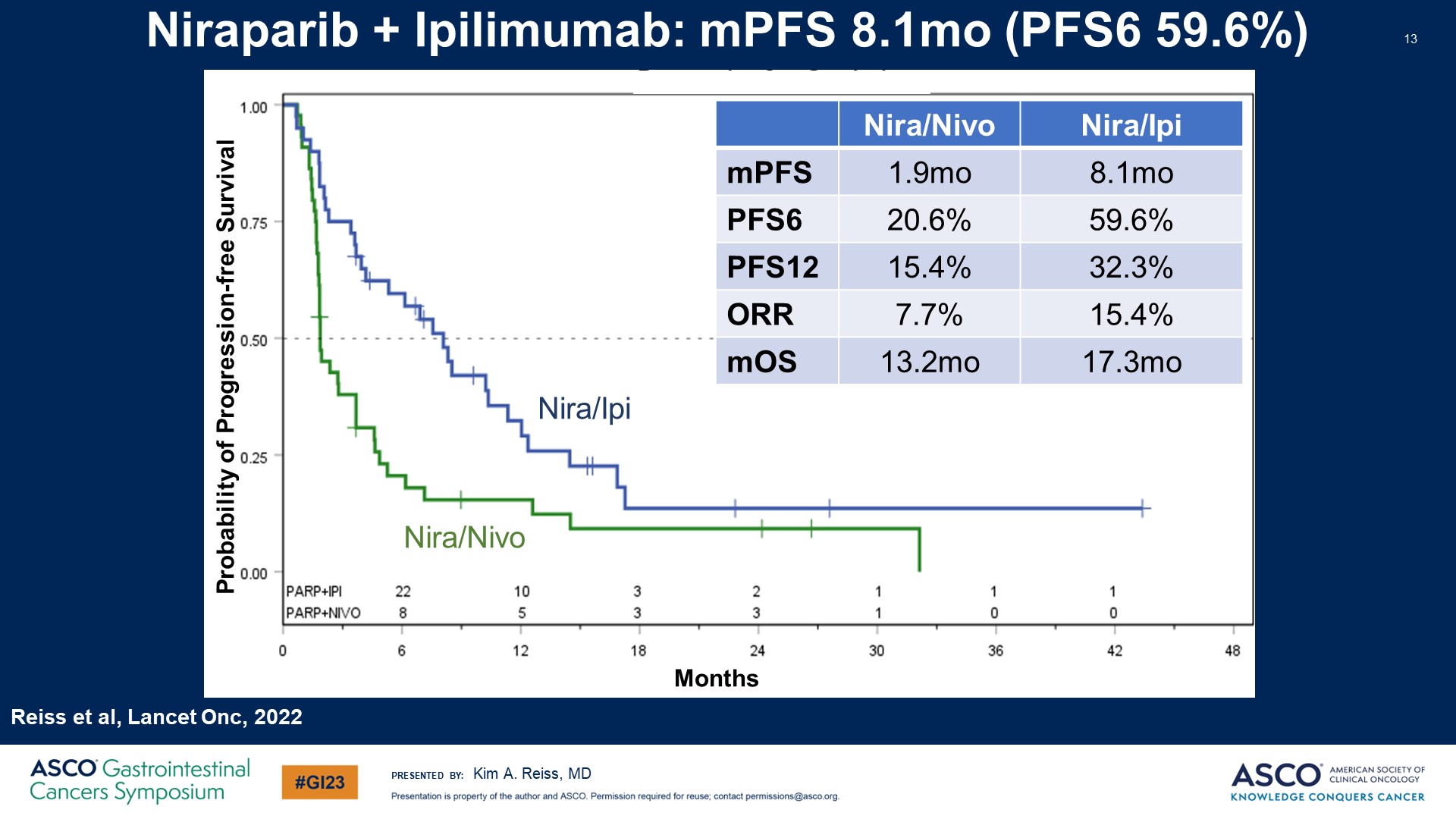 Niraparib + Ipilimumab: mPFS 8.1mo (PFS6 59.6%)
Content of this presentation is the property of the author, licensed by ASCO. Permission required for reuse.
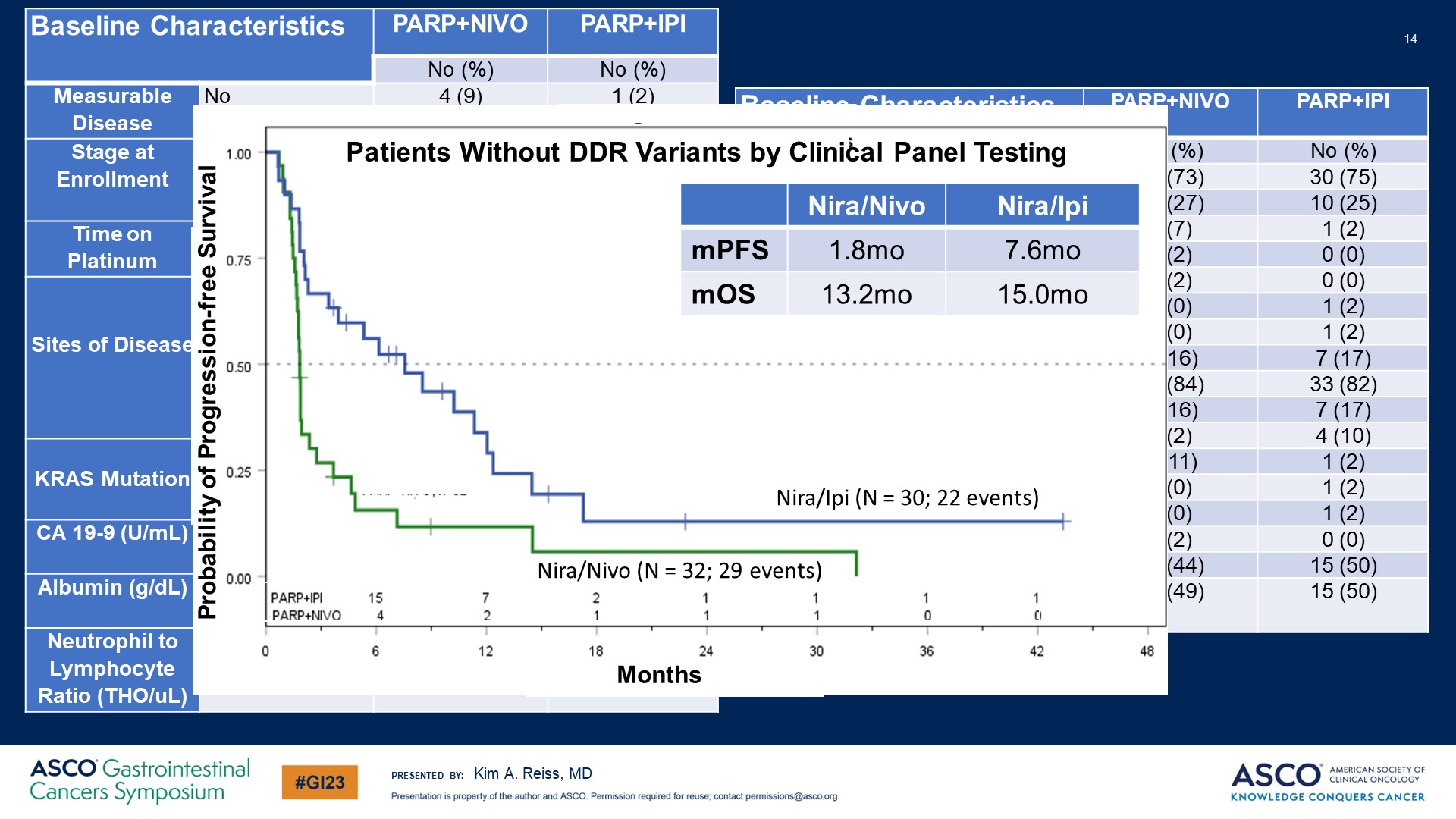 Slide 14
Content of this presentation is the property of the author, licensed by ASCO. Permission required for reuse.
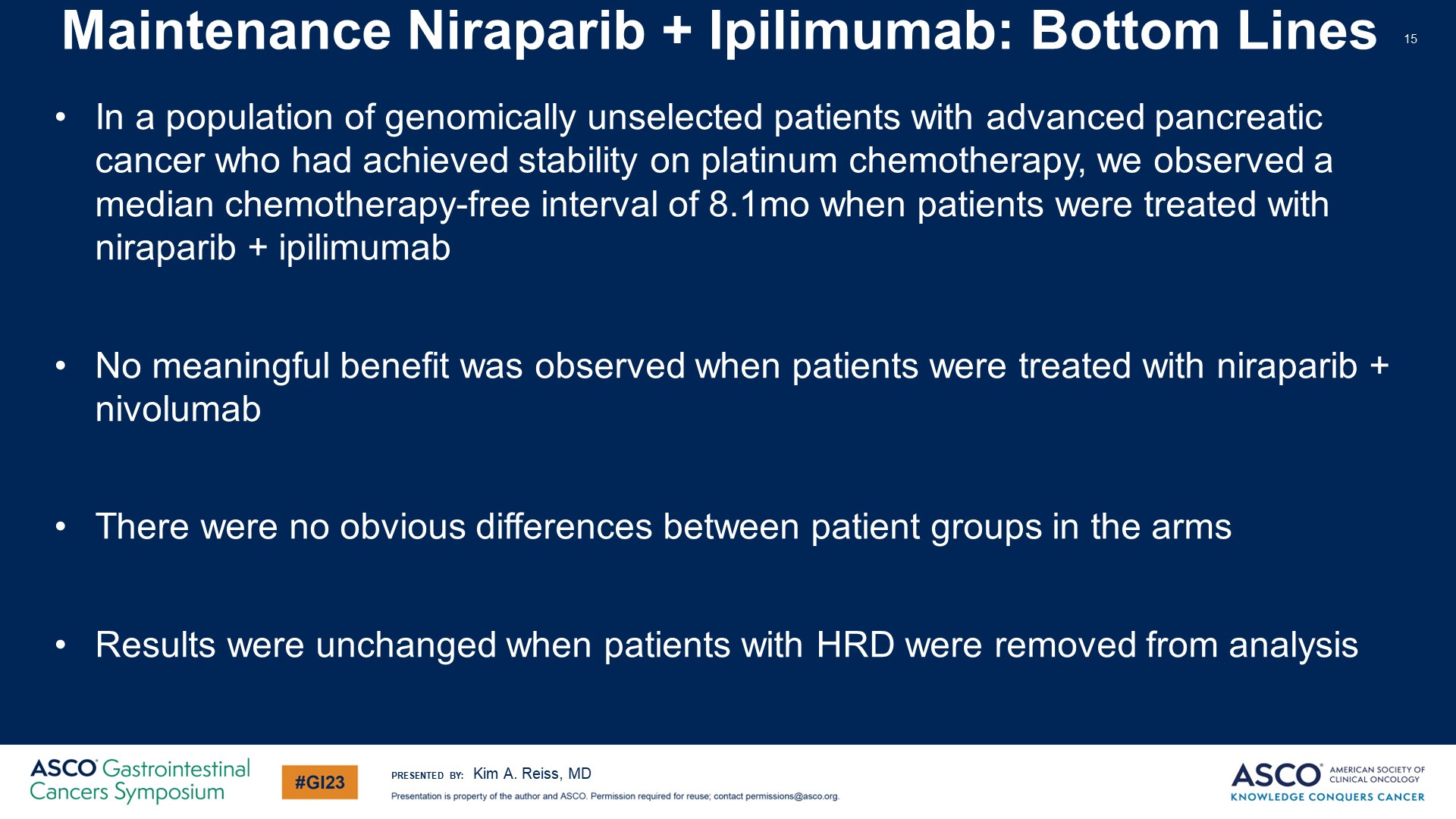 Maintenance Niraparib + Ipilimumab: Bottom Lines
Content of this presentation is the property of the author, licensed by ASCO. Permission required for reuse.
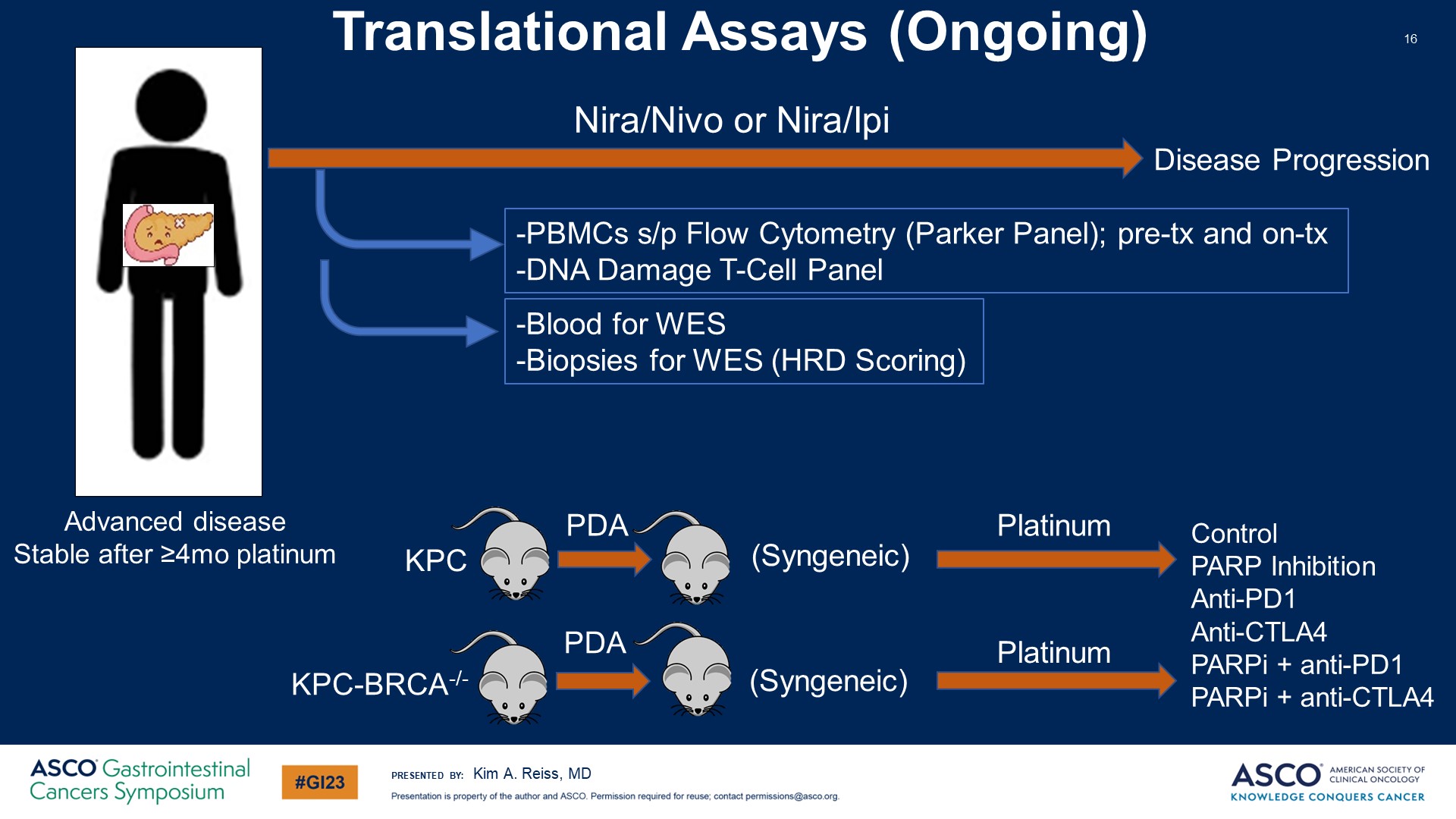 Translational Assays (Ongoing)
Content of this presentation is the property of the author, licensed by ASCO. Permission required for reuse.
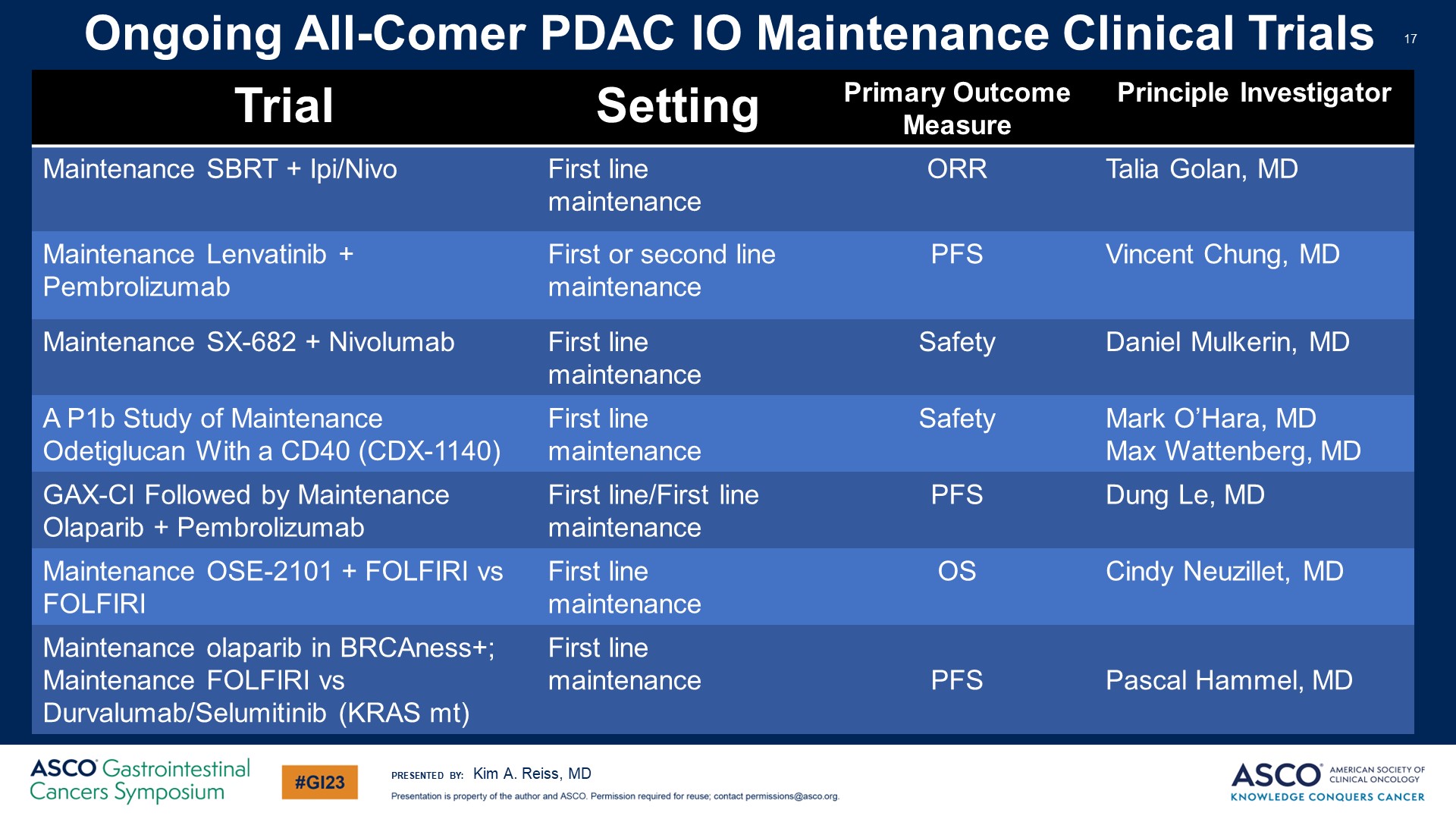 Ongoing All-Comer PDAC IO Maintenance Clinical Trials
Content of this presentation is the property of the author, licensed by ASCO. Permission required for reuse.
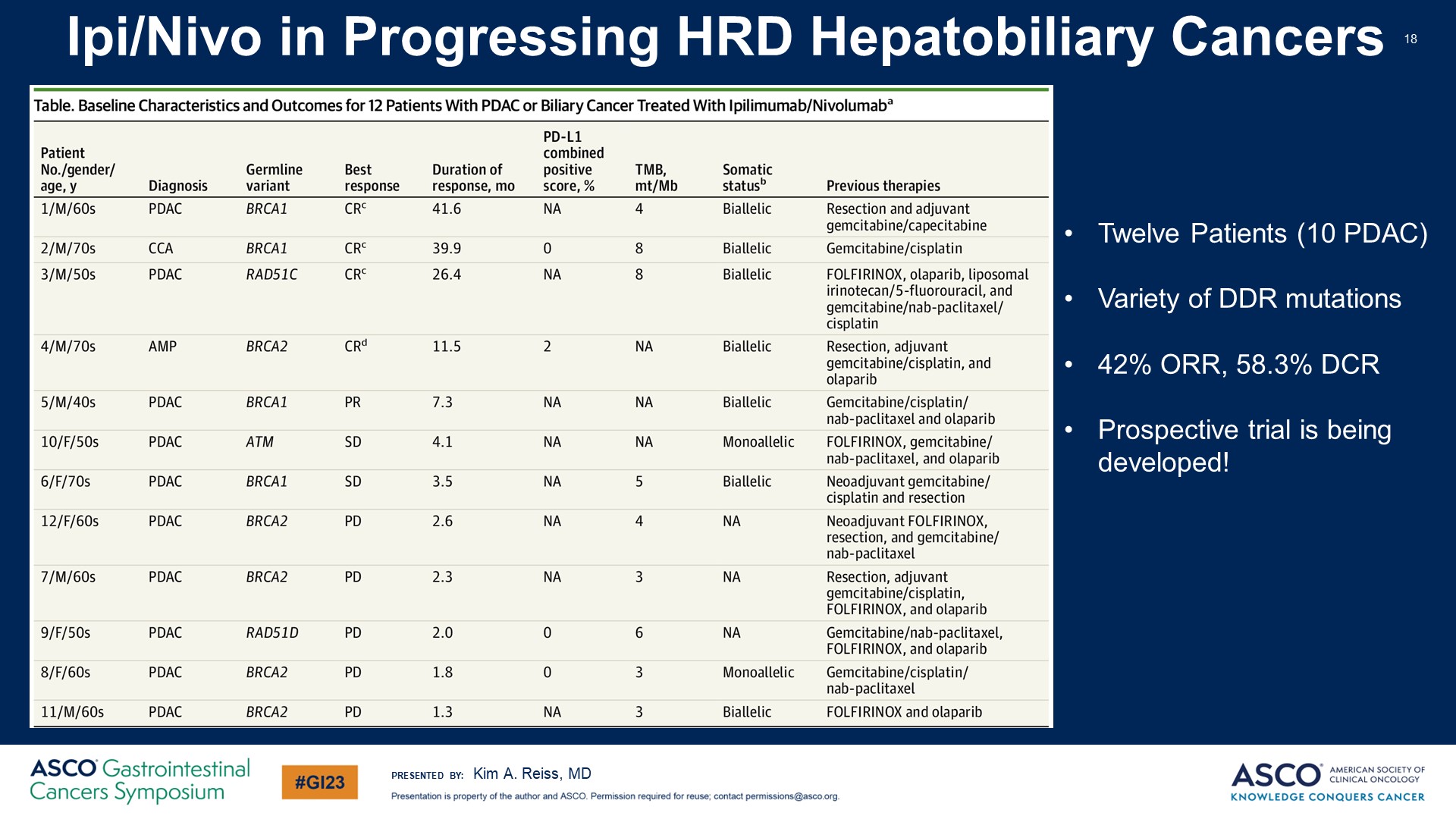 Ipi/Nivo in Progressing HRD Hepatobiliary Cancers
Content of this presentation is the property of the author, licensed by ASCO. Permission required for reuse.
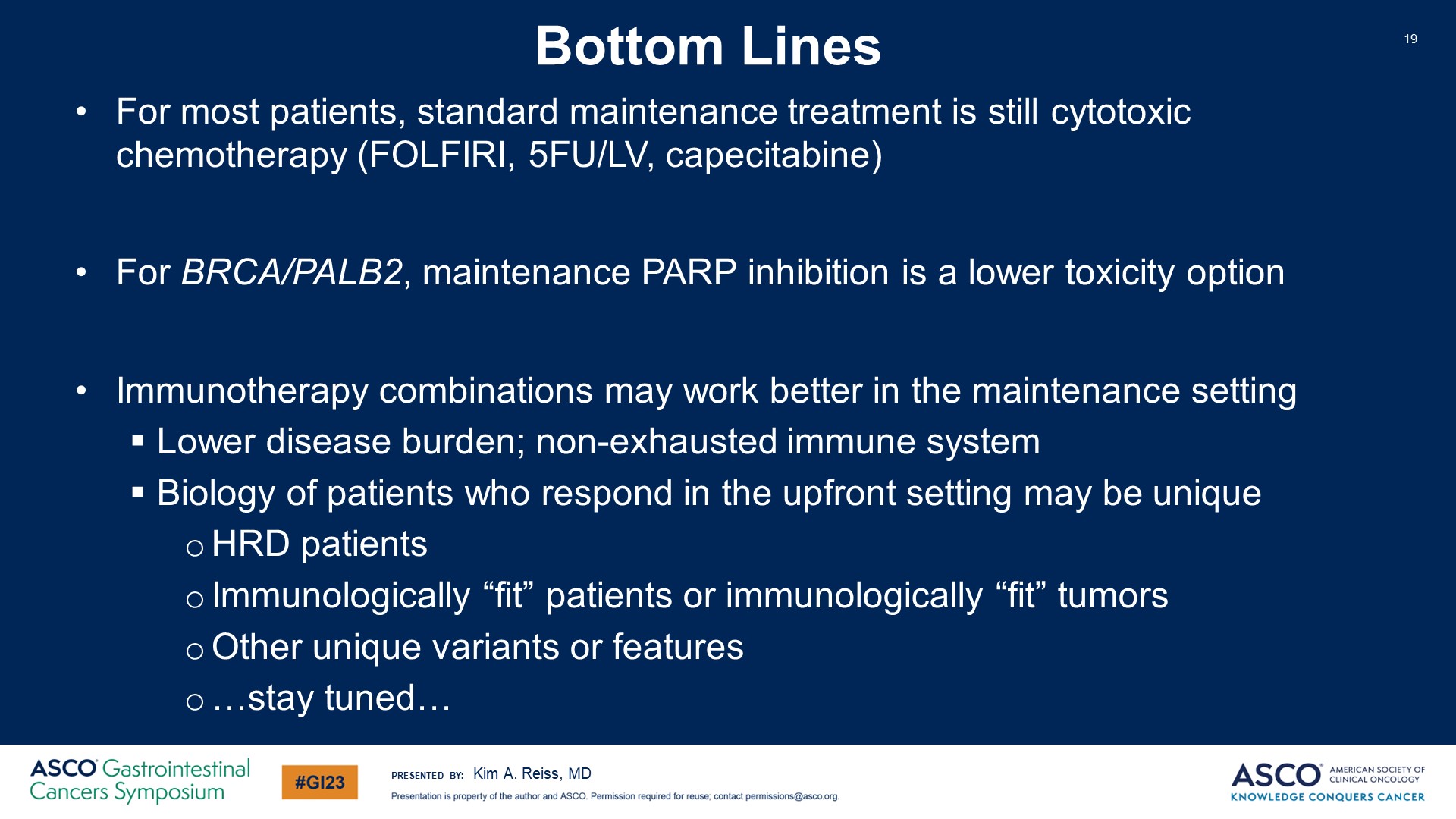 Bottom Lines
Content of this presentation is the property of the author, licensed by ASCO. Permission required for reuse.
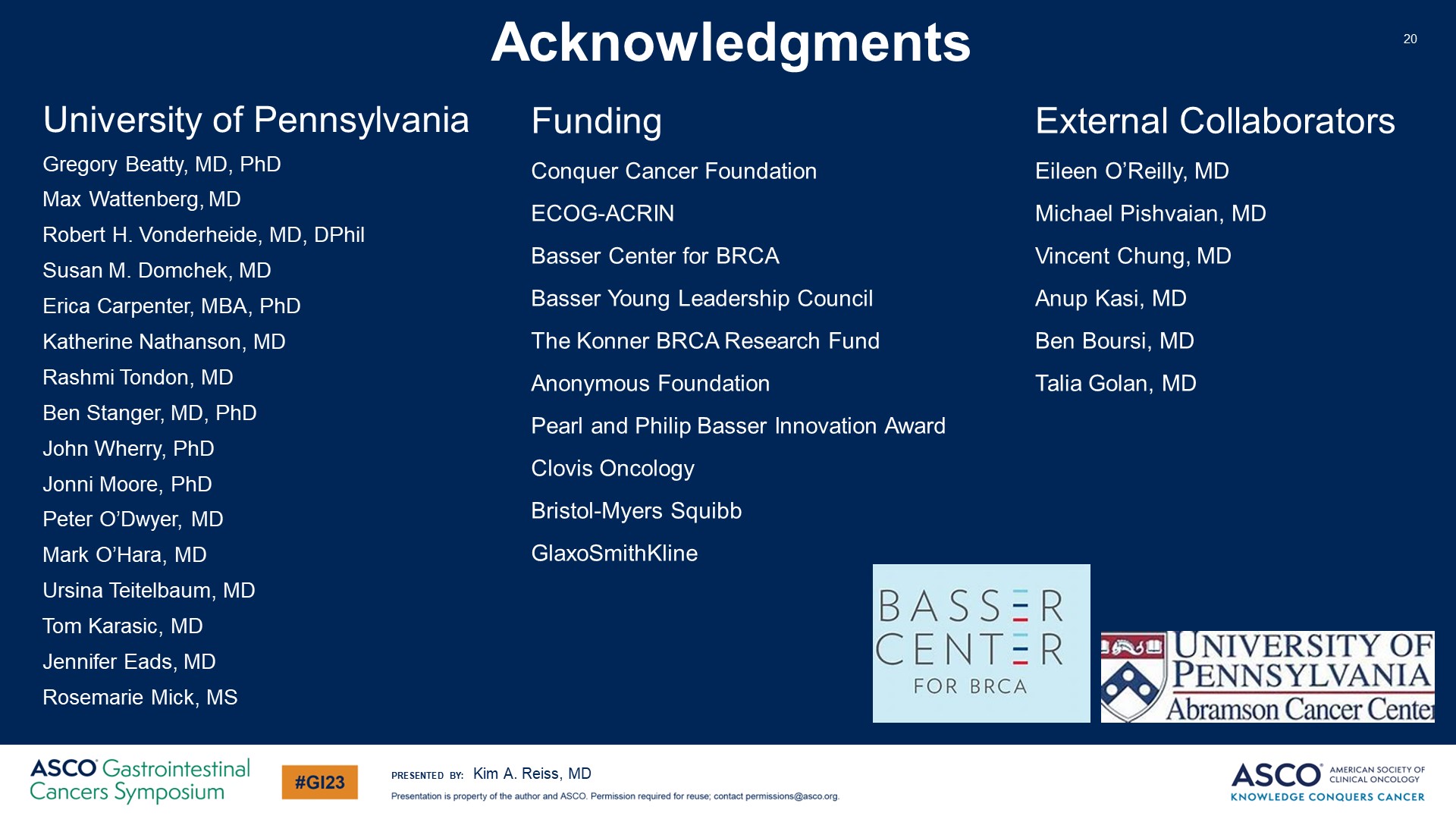 Acknowledgments
Content of this presentation is the property of the author, licensed by ASCO. Permission required for reuse.